Degenerative disease of the spineEvaluation and Treatment of Cervical Disk HerniationsYoumans Chap.283Atlas_of_Neurosurgical_TechniquesOperative Techniques-Spine Surgery 2018
ANATOMY AND PATHOPHYSIOLOGY
The cervical region of the spine consists of seven cervical vertebrae. 
The cervical vertebrae have relatively small bodies with respect to the arch and transverse processes. 
The transverse foramina perforate the transverse processes and containthe vertebral artery from C6 to the skull base. 
The nerves lie posterior to the vertebral artery. 
Articulations of the subaxial cervical spine include the intervertebral disk and facet joints posteriorly. 
There are eight cervical nerve roots and seven cervical vertebral bodies; therefore the respective nerve exits above its named pedicle down through C7. 
The C8 nerve root exits below the C7 pedicle. 
Cervical nerve roots exit through a neural foramen in a shorter, more direct transverse trajectory and occupy most of the foramen, in contrast to lumbarnerve roots, which have a more oblique path and capacious foramina.
The cervical spine can be divided into functional groups:
Rotation 
Approximately 40% of axial rotation occurring at C1-2. 
The anatomic configuration of the atlantoaxial joint permits only rotation. 
The remaining axial rotation is evenly distributed throughout the subaxial cervical spine, with the C4-7 levels providing the most motion. 
Flexion / Extension
Nearly 50% of ﬂexion occurs in the occipital to C2 region, with the greatest contribution coming from the occipitocervical junction. 
The  remainder  of  flexion  is  spread  throughout the  subaxial  cervical  spine,  with  the  lower  cervical  segments  contributing  most.
Cervical spondylosis is a progressive pathologic process that is secondary to biomechanical stress and strain. The process includes :
Disk degeneration.
Facet arthropathy.
Hypertrophy and ossification within both the posterior longitudinal ligament (PLL) and the ligamentum ﬂavum. 
The  C4-5  and  C5-6  segments  were  shown  to  contribute  most  of  the  total  angular mobility, but their  contribution to total  angular  mobility decreased significantly  after  severe  degeneration.  
This  degenerative  cascade eventually  leads  to  neuroforaminal  or  spinal  canal  stenosis,  or  both.
CLINICAL FINDINGS
Axial Neck Pain 
In most cases is self-limited.
If due to disc
The anulus is innervated by recurrent branches of the gray rami communicantes, and acute tears are a potential source of axial neck pain. 
A degenerative  disk,  in  the  absence of  acute  herniation  or  tear,  can  be  the  source  of  neck  pain  when under  significant  mechanical  stress.
If due to Facet arthropathy
The cervical facet joint is likely also an important component of axial neck pain that is innervated by the dorsal rami of cervical nerve roots.

Patients  may  also have  decreased  range  of  motion  secondary  to  pain,  and  muscle spasm.
Cervical Radiculopathy
Radiculopathy  can  have  sensory or  motor  findings  or  both.  
Acute  radiculopathy  
Often  occurs  in younger  patients  and  is  more  likely  to  be  caused  by  a  herniated soft  disk  than  by  osteophytic  spurs.  
The  inflammatory  process leads  to  a  decrease  in the  number  of  large-diameter  myelinated  axons.  
Symptoms  tend to  manifest  more  rapidly  and  are  more  likely  to  have  predominant motor  findings.
Chronic  radiculopathy  
Usually  presents  with  predominantly  sensory  findings  and  is  more  commonly seen  in  older  patients.  
Chronic radiculopathy  often  has  both  a  component  of  disk  pathology  and larger  contributions  from  facet  arthropathy  and  most  notably uncovertebral  osteophytes.  
The  exact  symptoms  will  depend  on the  laterality  and  level  of  nerve  root  compression.
Neurological examination
Motor 
Sensory
Reﬂex changes
Provocative  maneuvers
Spurling’s maneuver : 
in which the  neck  is  placed  in  slight  extension  with  lateral  bending toward  the  symptomatic  side  as  the  clinician  applies  manual  axial compression,  can  re-create  symptoms  along  the  compromised nerve  root.  
It  is  important  to  consider  C3  and  C4  radiculopathy as  a  potential  cause  of  trapezoidal  and  posterior  scapular  pain because  it  can  be  overlooked  and  grouped  into  chronic  axial  neck  pain.
Shoulder abduction test
Myelopathy 
The pathophysiology of myelopathy can resulting from three distinct components: 
Static : 
Most  directly  correlates  with  the  degenerative  changes  associated  with  cervical spondylosis (Spinal cord  compression  can  result  from  any  of  the  diskogenic,  ligamentous,  or  osteophytic  degenerative  processes).
The  normal  sagittal  cervical  canal  diameter  is  17  to  18  mm.
High  risk  for  the  development  of myelopathic occur  with  a  reduction  in  canal  diameter  to 13  mm.
Dynamic :
Secondary  to  repetitive  movement  of the  compressed  spinal  cord  leading  to  chronic  injury.  
Flexion  of the  cervical  spine  stretches  the  cord  and  can  lead  to  injury  in  the presence  of  ventral  osteophytes  or  in  the  setting  of  cervical  kyphosis.  
Cervical  extension  causes  buckling  of  the  ligamentum flavum  posteriorly  and  can  result  in  dynamic  compression.
Ischemic : 
Secondary  to  compression  of  the  small pial  and  intramedullary  arterioles  or  the  larger  anterior  spinal artery,  although  venous  congestion  may  also  play  a  role.  
The pathologic  butterfly  pattern  of  cord  ischemia  involving  the  gray and  medial  white  matter  seen  in  myelopathy  further  supports  a vascular  role.
Cervical myelopathy can be subdivided into :
The  lower  motoneuron  component  
2ry  to  alpha  motoneuron  injury  or  nerve  root  injury  when there  is  concomitant  nerve  root  compression.  
Patients  complain of  dermatomal  weakness,  tingling,  numbness,  and  decreased  fine motor  coordination.  
Patients  may  have  muscle  atrophy,  focal motor  weakness  attributable  to  the  involved  level,  decreased  pinprick  sensation,  and  hypoactive  reflexes.  
The  upper  motoneuron injury  
2ry  to  long-tract  dysfunction.  
The  primary  tracts responsible  for  symptoms  in  patients  with  cervical  spondylotic myelopathy  are  
Corticospinal  (motor).
Spinothalamic  (pain and  temperature). 
Dorsal  column  (vibration  and  proprioception). 
Spinocerebellar  tracts (motor  tone  and  coordination).
Patient may have 
Increased  leg  rigidity and  balance  impairment.
Hyperreflexia  below  the level  of  compression  with  the  possible  presence  of  Babinski’s reflex  or  Hoffmann’s  phenomenon  and  pathologic  clonus.  
Close inspection  of  the  hands  may  demonstrate  visible  hand  intrinsic atrophy  and  flattening  of  the  thenar  eminence.
May  complain  of  decreased  manual  dexterity  in  the  form  of changes  in  handwriting,  typing,  buttoning  shirts,  or  occupation related  fine  motor  movements.  
Altered  sensation  is  a  common complaint  of  patients  and  often  involves  the  fingertips.  
Balance impairment  is  an  important  part  of  the  history  in  patients  suspected  of  having  cervical  spondylotic  myelopathy  because  it  not only  is  a  symptom  but  raises  the  risk  of  a  fall  with  subsequent spinal  cord  injury.  
Walking  tests  such  as  the  30-m  walking  test represent  a  reliable  and  quantifiable  metric  to  assess  functional impairment  in  ambulation  in  patients  with  cervical  spondylotic myelopathy. 
In  more  severe  cases  patients  may  become  unable to  ambulate  without  mechanical  assistance,  or  at  all.  
Bowel  and  bladder  dysfunction  can  also  be  seen  late in  the  disease.
DIAGNOSTIC  STUDIES
Plain Radiographs: 
They can provide information regarding the extent of degenerative disease, such as disk space collapse, osteophyte formation, and spondylolisthesis.
Dynamic X-ray (Flexion  and  extension), they  can  be  used  to  identify  any  area  of  segmental  instability.
Computed Tomography: 
Useful  in  patients  who  have  undergone  prior cervical  spine  surgery.
Important  modality  in  the  event  that  ossification of  the  PLL  is  suspected.
Assess the relative contribution of osteophytes to stenosis.
MRI: 
Visualization of the spinal cord and nerve roots.
Neurophysiologic Studies: 
Patients  who do not present with a clear dermatomal pattern of symptoms and have inconclusive imaging findings.
Interventional Techniques: Diskography
Used to  confirm  or  evaluate  suspected  one-  or  two-level  disk  disease, generally  in  patients  with  de  novo  axial  neck  pain  that  fails  conservative  treatment.
CONSERVATIVE MANAGEMENT
Axial Neck Pain
(NSAIDs) 
Isometric exercises
Muscle relaxant or opioid pain medication. 
Facet  joint injection
Radiculopathy 
NSAIDs
Short steroid taper targeting the inﬂammatory component of nerve root compression
Cervical collar
Isometric exercises 
Cervical traction 
Neuropathic medication such as Gabapentin
Anterior approach
Indications :
Radiculopathy/myelopathy from spondylosis or disk herniation
Degenerative instability
Kyphosis
Trauma
Tumor
Infection

Contraindications :
Prior anterior neck infection/scarring
Previous radiation to the anterior neck obscures dissection planes.
Aberrant vertebral artery anatomy is a relative contraindication.
Chin on chest deformity is best treated with cervicothoracic fusion and T1 osteotomy.
Severe ligamentum flavum hypertrophy
Anterior bony ankylosis secondary to degenerative or inflammatory disease.
Vocal cord dysfunction
Medically unfit to general anesthesia.
Advantages :
Familiar, reproducible approach
Successful outcomes in pain relief and resolution of neurologic symptoms
Applicable to a variety of pathological conditions


Disadvantages :
Adjacent segment disease
Neurologic/vascular injury
Dysphagia, dysphonia
Airway risks including reintubation
Inability to address posterior spinal pathology
SURGICAL ANATOMY
The anterior approach is performed through a plane between 
the sternocleidomastoid muscle (SCM) and carotid sheath laterally.
the strap muscles and tracheoesophageal viscera medially.
At-risk structures during dissection of the platysma and opening of the cervical fascia include 
The external jugular vein. 
The 11th C.N is at risk during the retraction of the SCM.
Once the plane is established between the SCM laterally and the strap muscles medially, structures at risk include the larynx and trachea, esophagus and pharynx, laryngeal nerves, and the carotid sheath.

Notes
The right RLN makes a more oblique angle than the left RLN in the sagittal plane after looping around the subclavian artery traveling toward the midline, deflating  endotracheal cuff pressure during retractor placement decreases damage to the RLN.
On  the  left sided opproach  the  thoracic  duct  can  be  injured  in  the  lower cervical  spine and may result in chylothorax and severe metabolic derangements.
Levels of pathology are as follows:
C1-3  1 cm below the angle of the jaw
C3-4  hyoid bone
C4-5  top of the thyroid cartilage
C5-6  bottom of thyroid cartilage
C6-7  top of cricoid cartilage
C7-T1bottom of cricoid cartilage
OPERATIVE MANAGEMENT Planning for Surgical Treatment
Anterior Cervical Discectomy and Corpectomy
Arthroplasty
Fusion 
Anterior cervical instrumentation


The core principles of spine surgery
 Decompression of the neural elements
 Restoration of normal alignment
 Stabilization of pathologic segments 
 Prevention of further deformity
The decision to use an anterior approach versus a posterior approach depends on a multitude of factors. 
An anterior approach for
Central and posterolateral disk herniation.
Cervical kyphosis is present, for restoration of lordosis and improved sagittal balance.
Posterior approaches rely on an indirect decompression with the spinal cord drifting away from anterior pathology.
Complication of Ant. Approach:  
The most common complication was a transient dysphagia
Hoarseness, vocal cord paralysis
Anterior vascular injury
Injury to the trachea or esophagus
Horner syndrome due to sympathetic chain injury
Spinal cord injury
CSF leak 
Wound infection
Hematoma 
Injury to the vagal innervation of the larynx can result in silent aspiration (superior laryngeal branch)
Anterior Cervical Discectomy and Corpectomy
Anesthesia and Positioning
Ask  the  patient  to  flex  and extend  the  neck  voluntarily.
The patient is placed in the supine position.
Mechanical injury as a result of neck hyperextension during intubation must be avoided, especially in the setting of preexisting myelopathy.
In an unstable cervical spine, the neck is kept in a neutral position and may require fiberoptic intubation. 
The head can be stabilized using a Mayfield horseshoe headrest.
A rolled towel is placed between the scapulae to increase accessibility to the anterior spine. 
Gardner-Wells tongs may be utilized in situations where distraction is required (corpectomy). 
After adequate padding, the arms are tucked to the sides. 
The shoulders are then pulled caudally and secured to the operating table with broad cloth tape, which intraoperative lateral radiography of the cervical spine, especially at C6-C7 and C7-T1 levels.
Excessive shoulder traction may cause a C5 nerve root injury or brachial plexopathy.
Exposure
Transverse  incision (from  the  medial  border  of  the  sternocleidomastoid muscle  to  midline  along  the  path  of  a  skin  crease).
For  simple  one  or  two-level  discectomies.
In  some  patients  a  three-level  discectomy,  corpectomies,  and  even four-level  discectomy ,improving  cosmesis. 
For  more  than  two  levels, the  incision  can  be extended  past  midline.
Oblique   incision  along  the  medial  border  of  the sternocleidomastoid  muscle  can  be  utilized  to  have  adequate  surgical  access.

The  platysma  muscle  is  then  divided  sharply  either  
Along  the course  of  the  fibers  near  the  medial  aspect  of  the  sternocleidomastoid  muscle  
Or  transversely  along  the  course  of  the  skin  incision.  
It  is  important  to  undermine  the  platysma  muscle  in  order to  reduce  superficial  tension  and  a  restricted  surgical  field.
The outer  cervical  fascia  is  then  incised  sharply  along  the  medial aspect  of  the  sternocleidomastoid  muscle  and  the  lateral  aspect of  the  laryngeal  strap  muscles.
Blunt  dissection  is  utilized,  and carotid  pulsations  can  be  palpated  deep  to  the  sternocleidomastoid  muscle.  
Using  a  Cloward  handheld  retractor,  
the  trachea  and esophagus  are  retracted  medially
the  carotid  sheath  retracted laterally. 

The prevertebral fascia, which directly lies over the cervical spine, can be bluntly stripped away to expose the medial edge of the longus colli muscles. 
These muscles can then be resected laterally with electrocautery on the surface of the vertebral body, enabling subperiosteal placement of a self-retaining retractor beneath the longus colli. 
Sharp dissection should halt when the vertebral body begins to slope downward to the edge of the transversarium foramen. 
Straying lateral to the longus colli muscle places the sympathetic chain at risk, leading to a possible Horner’s syndrome, which is a neurologic condition characterized by ptosis, miosis, and anhidrosis.
Caspar  distraction  pins  can  be placed  midline  at  the  midpoint  of  the  vertebral  body  to  assist  in exposure  and  help  distract  the  intervertebral  disk  space.
Anterior Cervical Discectomy and Corpectomy
Retraction : Caspar pins are placed in the vertebral bodies cranial and caudal to the corresponding disk.
Disk removal : 
The  disk space  is  incised  circumferentially  from  the  lateral  margins  along both  end  plates.  
A  pituitary  rongeur  and  curets  are  used  to  resect the  superficial  disk  material.  
Drilling : 
utilized for  significant  osteophyte  formation,  
utilized right  down  onto  the  PLL  with  careful  attention  to  respect  the lateral  margins  of  the  disk  space  and  not  to  exert  any  downward force.  
The  joints  of  Luschka  are  a  good  lateral  landmark  that helps  the  surgeon  avoid  extending  the  drilling  too  laterally  and potentially  injuring  the  vertebral  artery.  
Once  the  PLL  is  identified ,  any  residual  osteophytes  are  drilled  away  prior  to  resection. 
Resection of PLL : 
The  PLL  is  then  elevated  laterally,  where  it  is  thinnest  and weakest,  with  a  blunt-tip  nerve  hook  and  resected  with  a  small Kerrison  punch.
Formainatomy : 
If  the  patient  has  radicular  symptoms,  a  wide foraminotomy  is  performed.  
An  adequate  decompression  is  confirmed  with  the  use  of  a  small nerve  hook.  
Hemostasis  is  accomplished  with  the  use  bipolar electrocautery  or  other  available  hemostatic  agents.
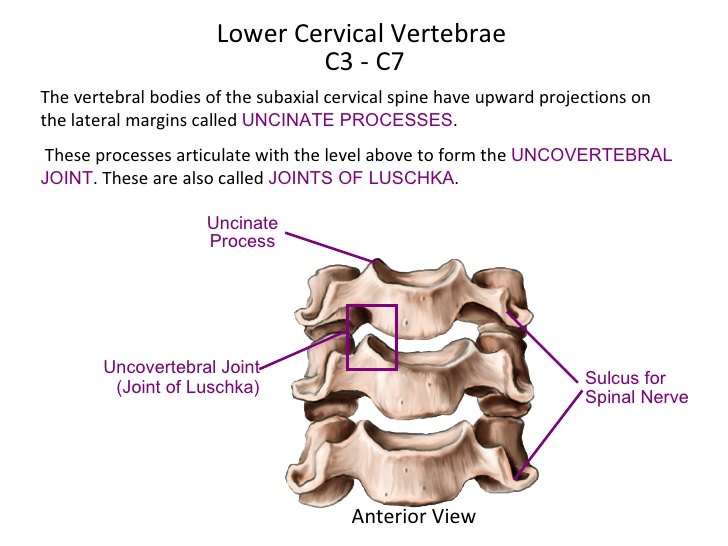 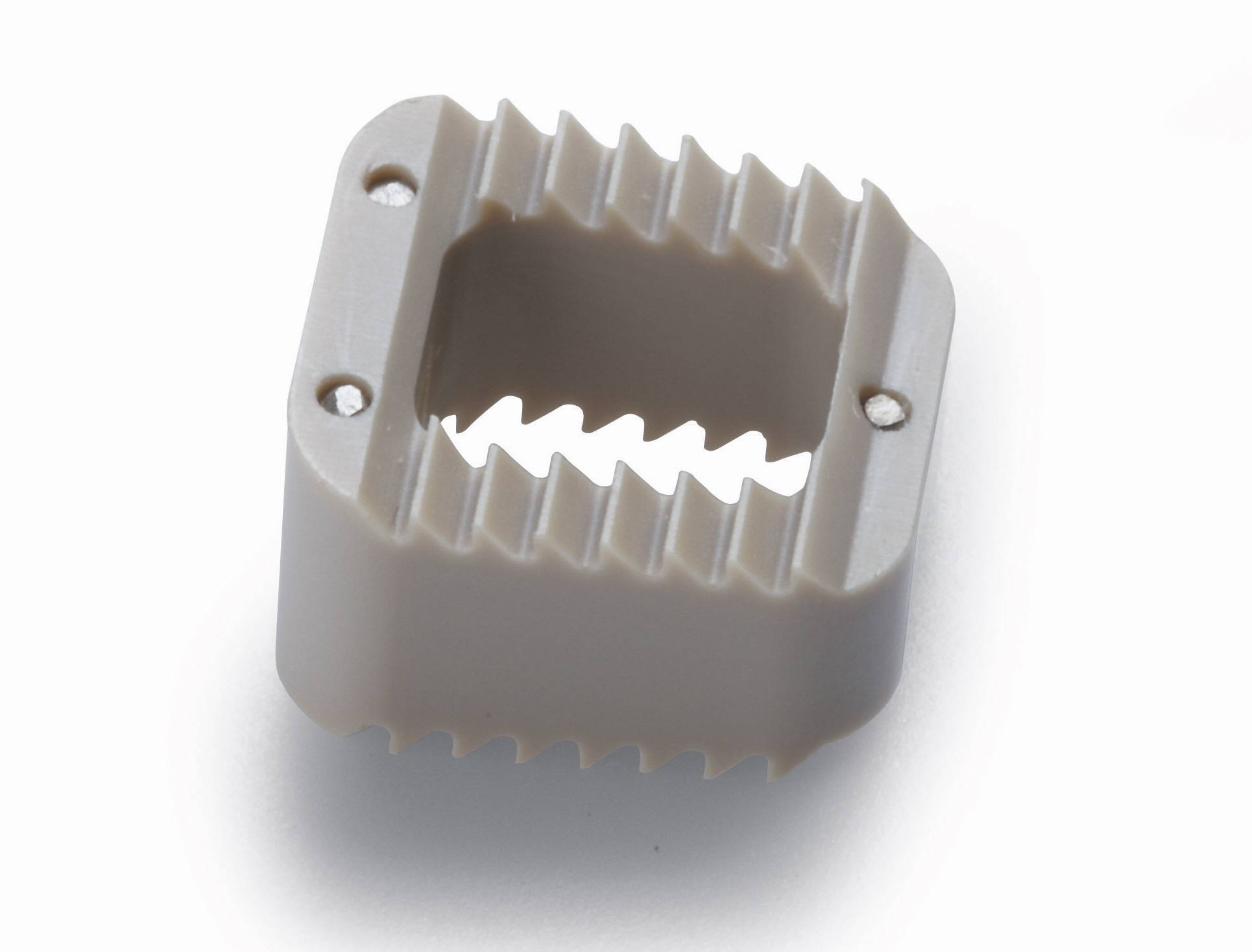 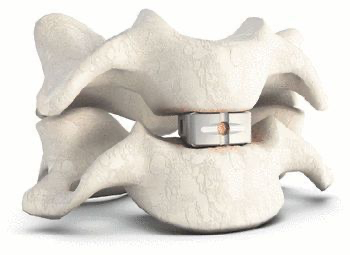 ACDF PEEK cage
Regarding Corpectomy
Indications 
When the extent of epidural compression extends beyond the level of the disk space.
For significant  retrovertebral  compression  that would  not  be  decompressed  through  a  standard  discectomy.

Discectomy  is  performed  above  and  below  the  involved vertebral  body.  
The  PLL  need  not  be  resected  during  the  initial discectomies.  
Bone work by  Leksell  rongeur   to  remove  the  central portion  of  the  vertebral  body,  and  it  is  saved  for  local  autograft. 
A  high-speed  drill  is  then  used  to  drill  the  remaining  bone  down onto  the  PLL.
The  drilling  trajectory  must  be  kept  perpendicular  to  the  vertebral  body  to  avoid  skating  obliquely  and injuring  the  vertebral  artery.  
The  width  of  the  decompression need  not  extend  more  than  18  mm,  because  any  radicular  symptoms  would  be  addressed  at  the  level  of  the  disk.
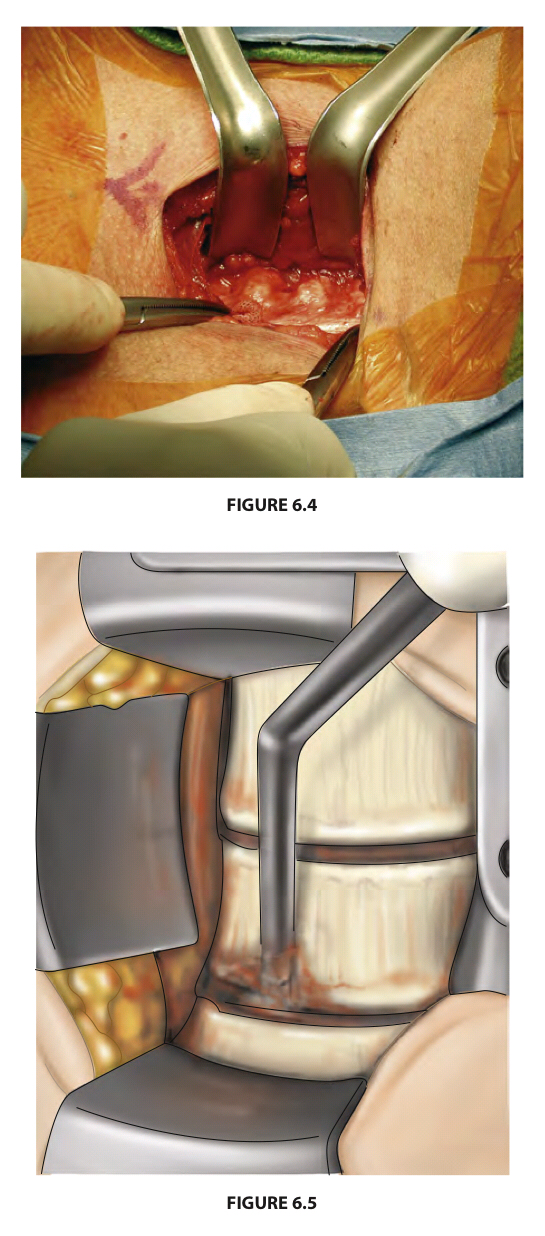 Fusions
The most commonly utilized techniques are a modification of the Smith-Robinson technique that seats the graft on the stronger subchondral bone, thereby limiting subsidence.

Available interbody materials include 
Cadaveric allograft
Titanium 
Polyetheretherketone (PEEK)
Hydroxyapatite
Tantalum


Iliac crest autograft associated with morbidity and has discouraged.
The use of allograft with an anterior plate demonstrated fusion rates comparable to those of iliac crest autograft without the associated morbidity.
Cervical  arthroplasty
Indications :
Patient  with  one-  or  two-level  symptomatic  cervical  disk protrusion  between  C3  and  C7,  causing  radiculopathy  or  mild myelopathy  refractory  to  medical  management.  
Patients  who  have  radiculopathy  due  to  herniated  disk  without  facet  joint  arthropathy.  

Contraindications :
Cervical  spine  kyphosis  or  deformity.
Severe  spondylosis  of  the  facet joints.
Trauma  with  ligamentous  or  facet  injury.
Osteoporosis.
Cervical  ankylosis  due  to  spondyloarthropathy.  
Recent history of infection or osteomyelitis.
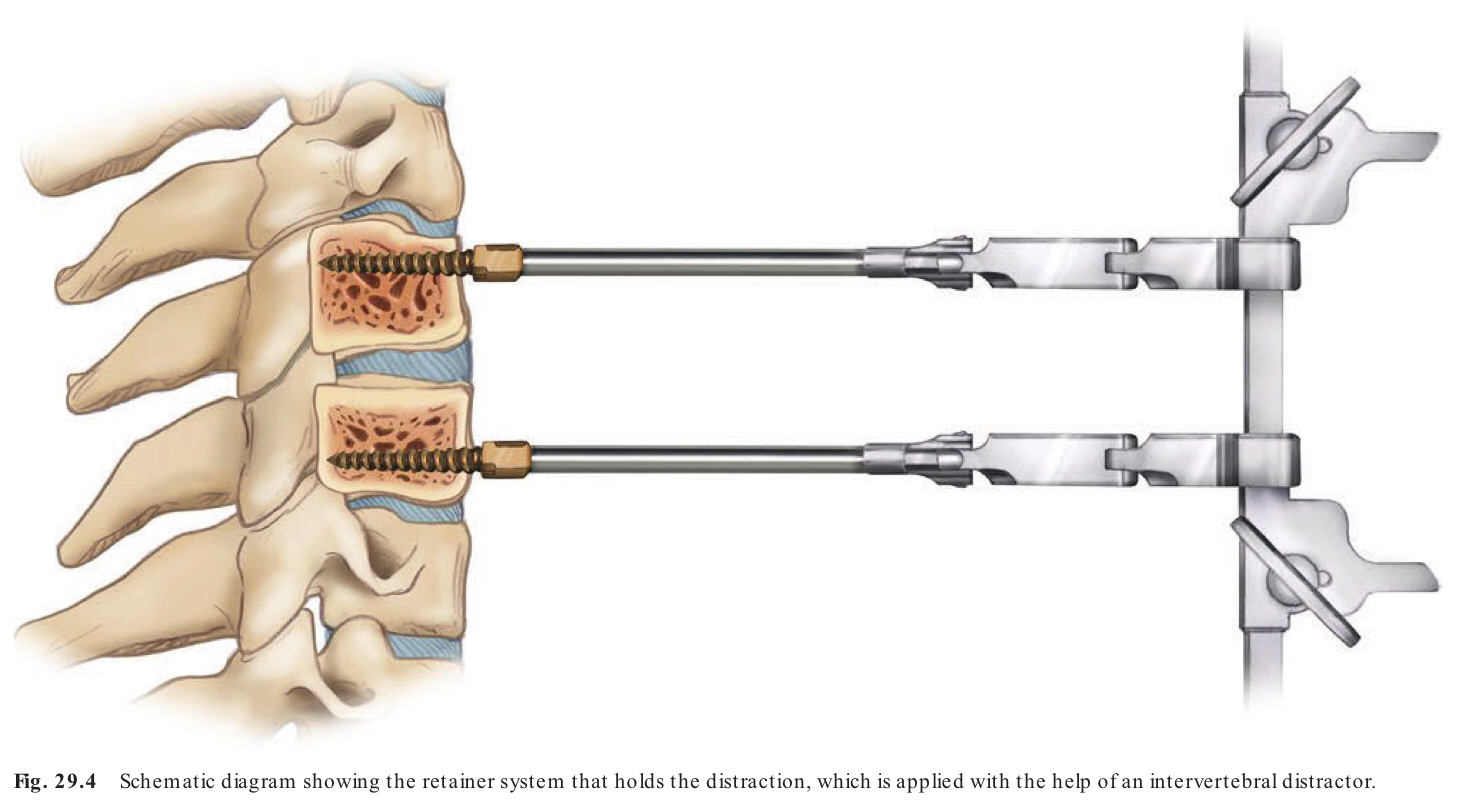 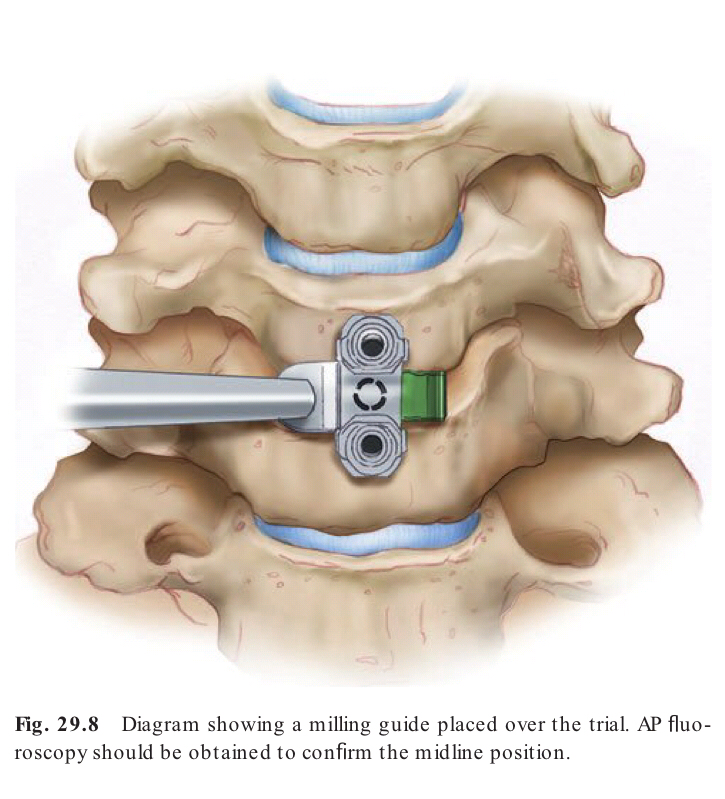 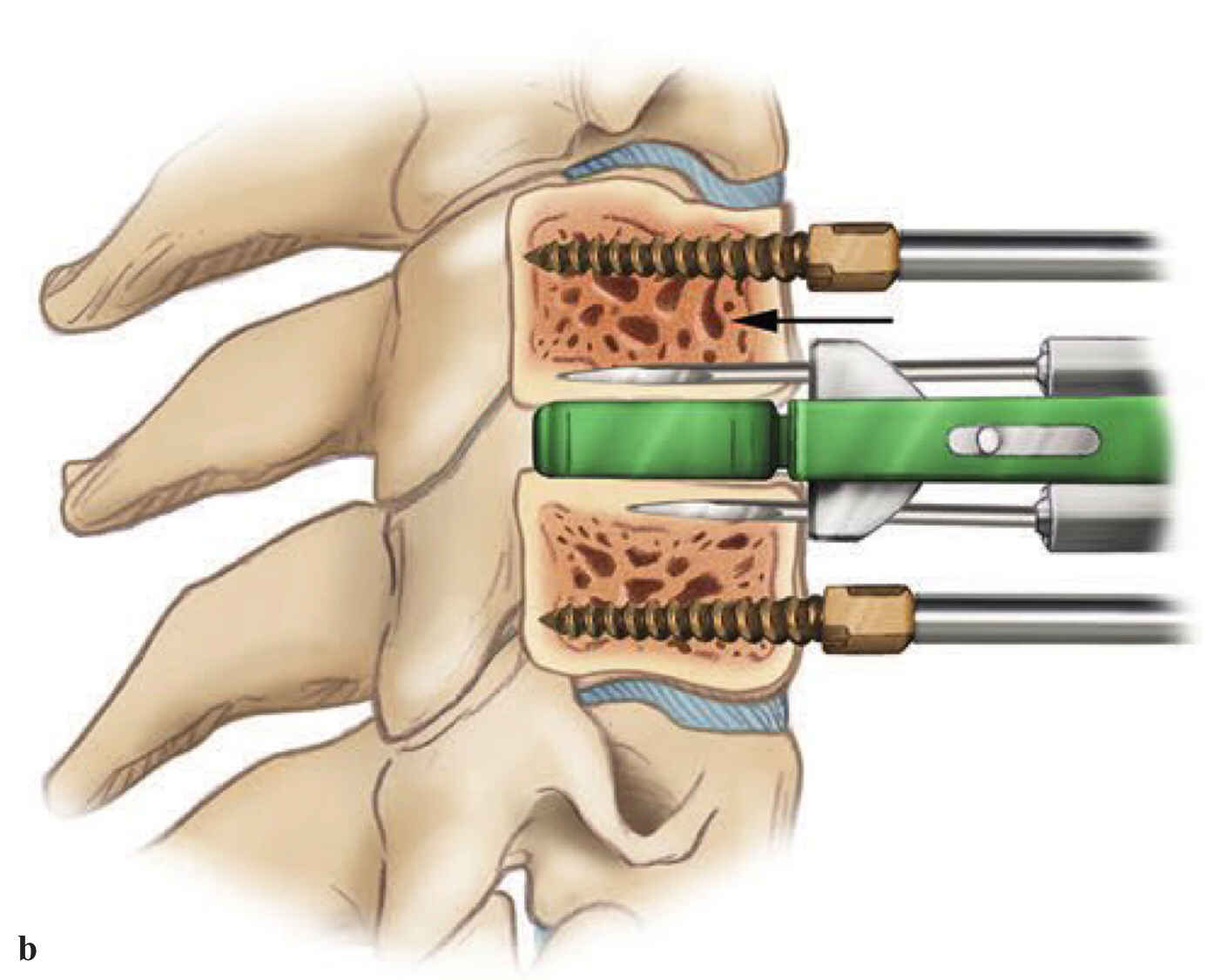 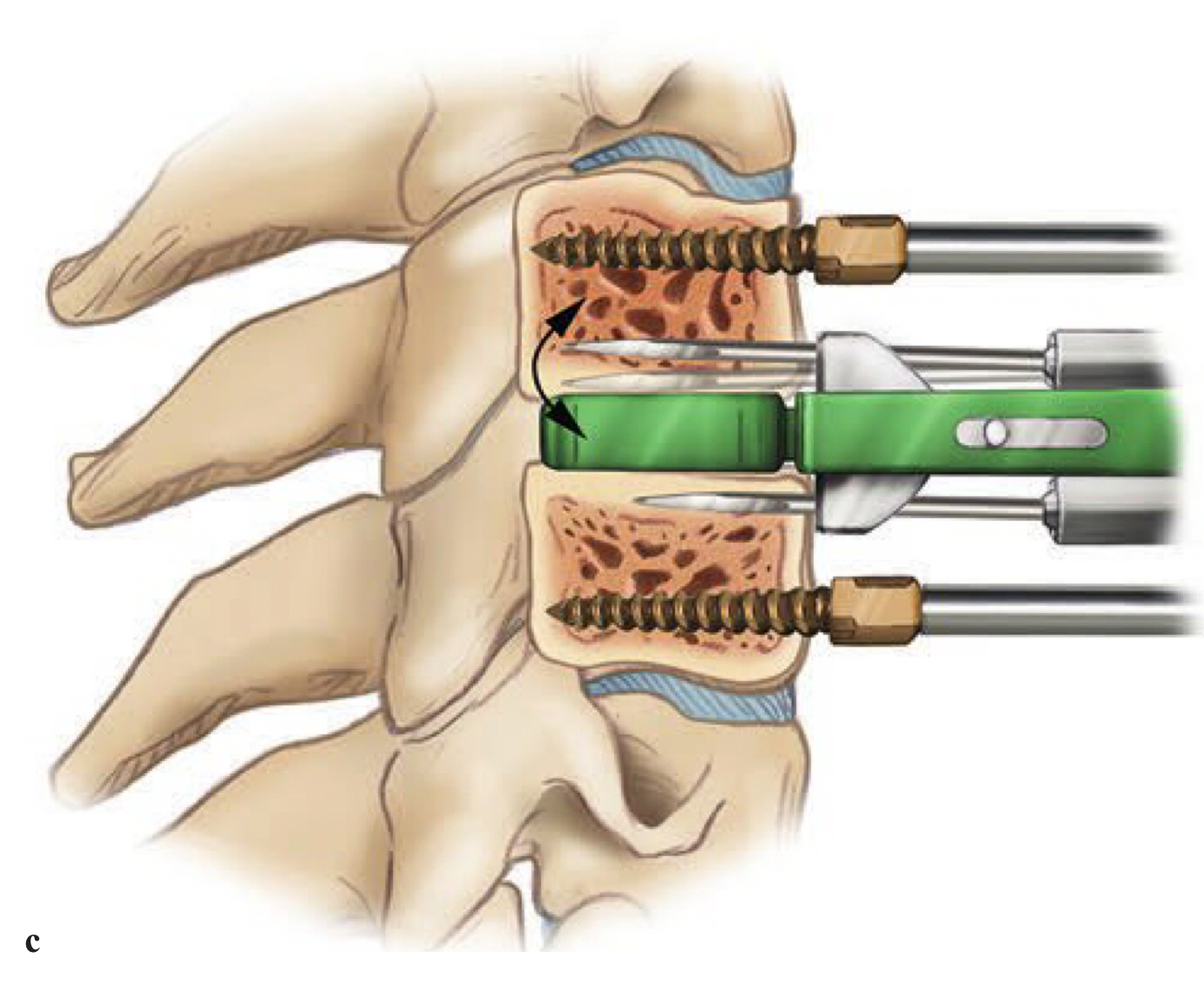 Fig. 29.9 Schematic diagram showing the milling process. 
(a) A sharp temporary pin is placed through the inferior hole in the guide and manually driven into the bone. 
(b) The milling device is inserted into the superior hole of the guide until the tip of the mill touches the anterior cortex, which should be confirmed by lateral fuoroscopy. The bit is advanced into the vertebral body under full power until it reaches the positive stop in the guide. 
(c) The bit is then swept toward the trial implant and then away from the trial to the full outer limit.
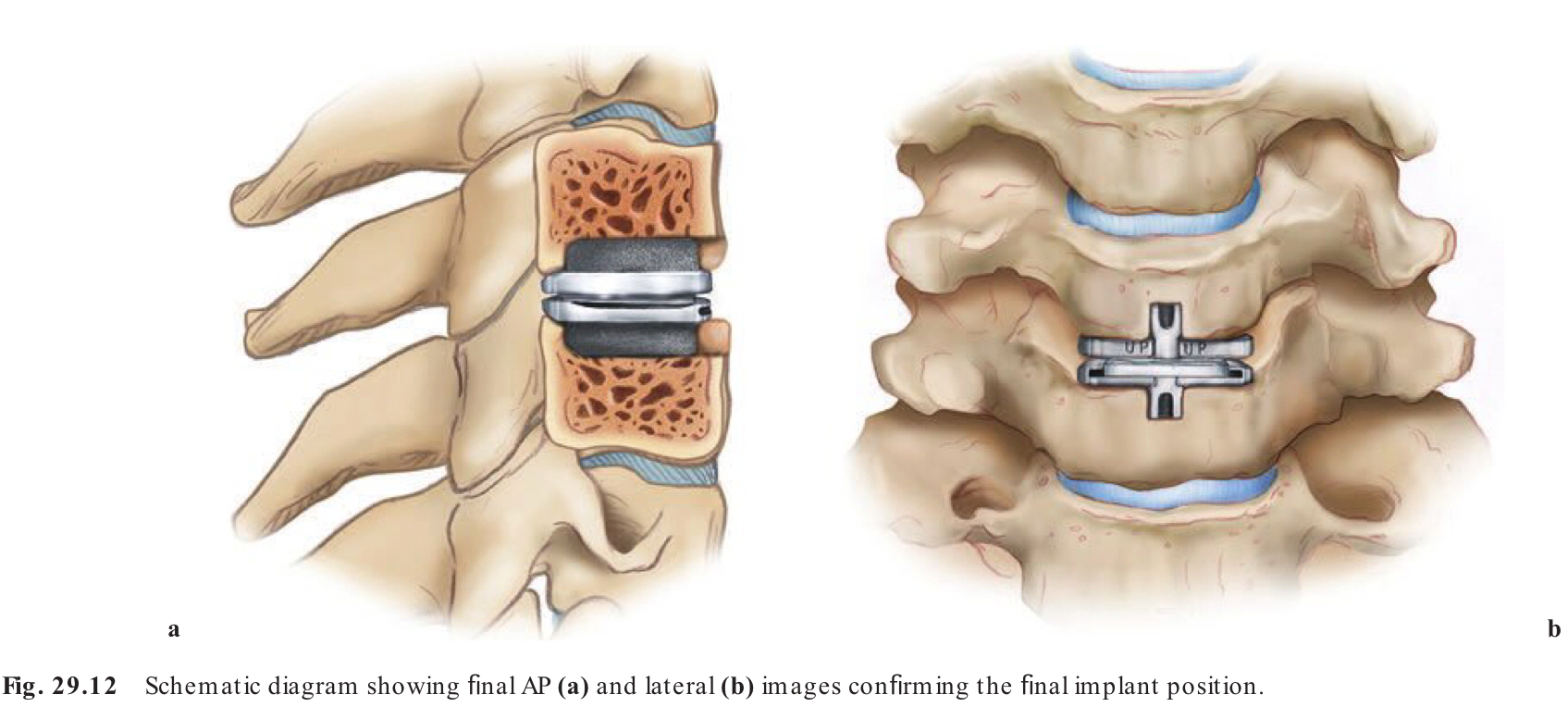 Anterior  Cervical  Instrumentation
Absolute criteria for cervical plate instrumentation include 
Procedures that involve any extent of formal corpectomy
Patients with posttraumatic spinal instability

Agents should be stopped before surgery
Should be stopped 10 days before surgery
Anticoagulant agents can cause excessive intraoperative bleeding. 
Preoperative dependence on narcotic analgesics  poor outcomes. 
The use of estrogen replacements or oral contraceptives  DVT.
Corticosteroids or NSAID can be related to a lower fusion rate.
Stopped 2 month before surgery
Smoking inhibits the neovasculization necessary for incorporation of a bone graft. 
Not begin smoking again for 3 to 6 months after surgery.
Advantages
Enhance the natural capacity for bone healing to occur.
Minimize the extent of iatrogenically induced impediments to bone graft incorporation.
Maximize the biomechanical advantage of the hardware construct.
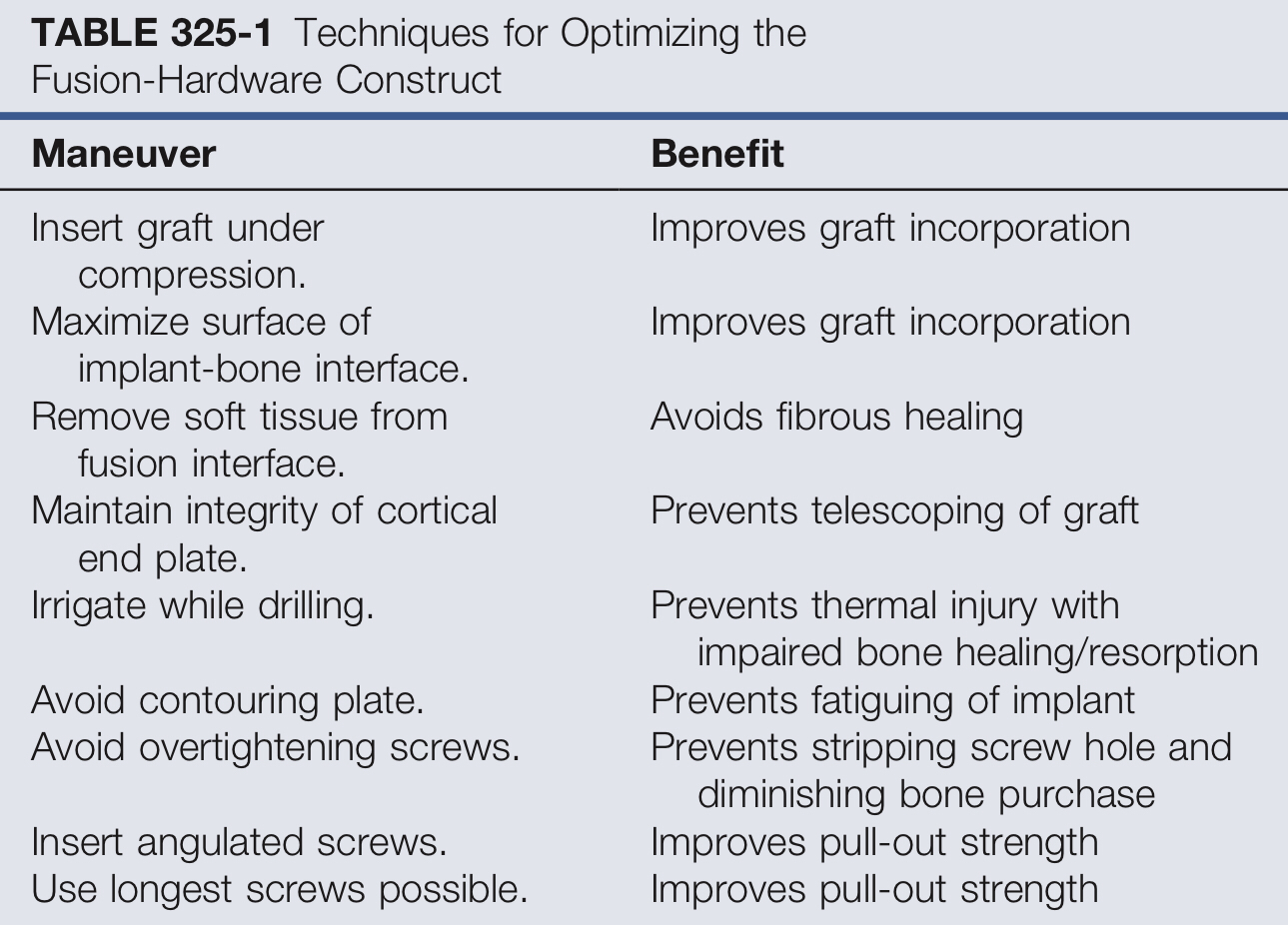 A major concern for any spinal surgery (Late complications)
Pseudarthrosis. 
Bony nonunion persisting more than 6 months after an anterior procedure that is accompanied by persistent axial neck pain.
Evidence of a radiographic lucency at the vertebral body–graft junction 6 or more months after surgery can be considered diagnostic.
When present, an anterior decompression using an ipsilateral or contralateral approach is indicated.

Subsidence of the bone graft
Which is diagnosed by a loss of graft height of 2 mm or more detected on radiographs taken 1 year postoperatively. 
Loss of normal cervical curvature with development of a kyphotic deformity
Chronic infections such as discitis, and osteomyelitis 
Adjacent segment disease
Occurs as disk degeneration at the levels immediately adjacent to the fused segments, 
Usually rostral to the fused level
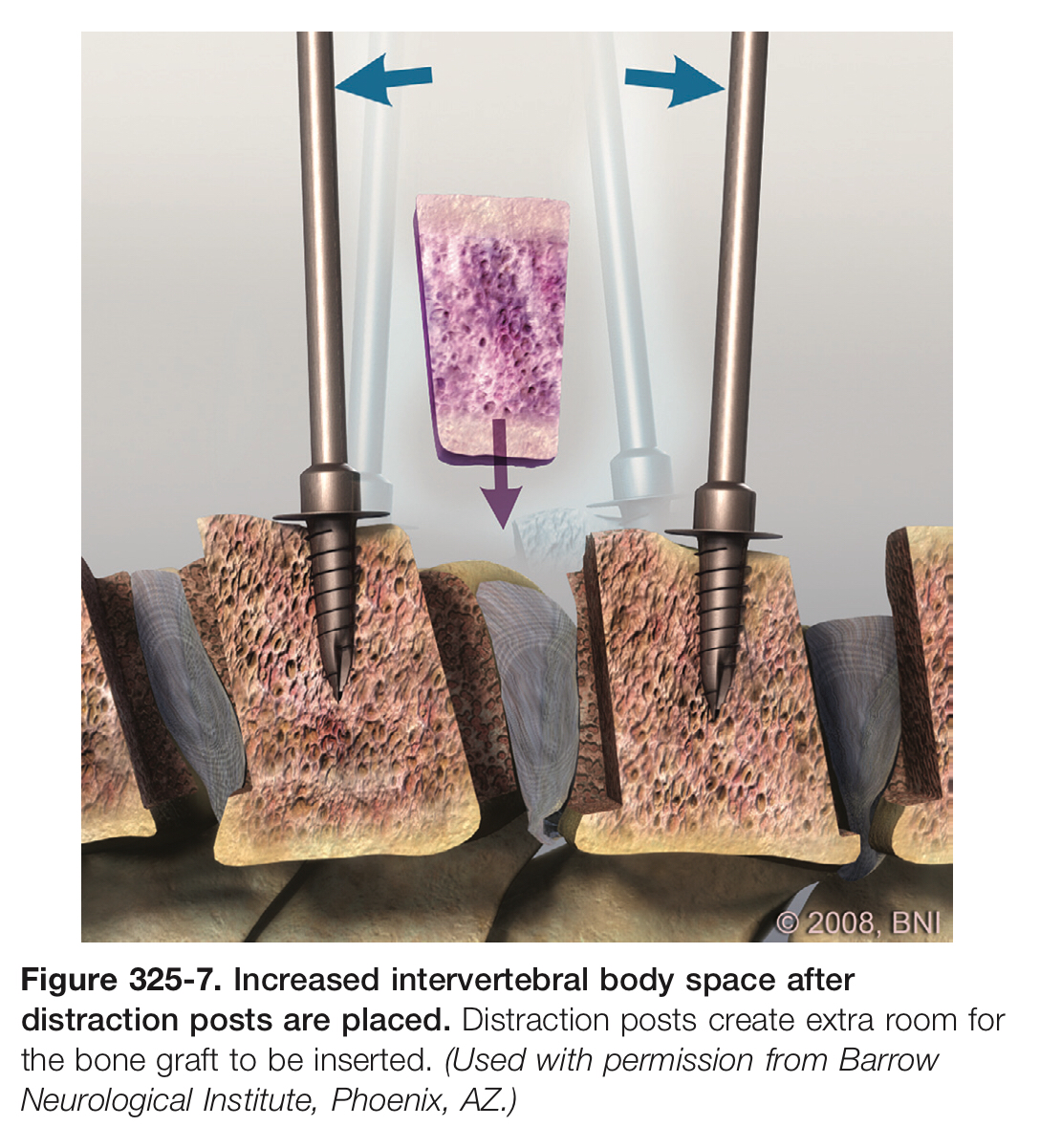 Posterior Approach for Cervical Degenerative DiseaseIndications for Surgical Treatment
Patients with multiple levels of cervical spinal cord compression (at least three levels) 
Cervical lordosis is relatively well maintained
Patients with predominantly posterior compression
Ossification of the PLL
Contraindications to anterior surgery such as severe scarring from prior radiation. 
In  patients  who  have  concurrent  radiculopathy,  unilateral  or bilateral  foraminotomies  can  be  added  to  the  central  decompression. 

In the  presence  of  segmental  kyphosis  at  the  site  of  compression, the  spinal  cord  is  unlikely  to  drift  away  from  ventral  disease  with a  posterior  laminectomy  and  an  anterior  approach  should  be considered.  
In  addition,  a  laminectomy  without  instrumentation in  patients  with  kyphosis  can  make  the  compression  worse  by disrupting  the  posterior  tension  band  and  subsequently  worsening  the  kyphosis. 
Foraminotomy/Discectomy
Laminectomy/Laminaplasty
Cervical Posterior Segmental Instrumentation
Foraminotomy / Discectomy
Indications
For  unilateral  radiculopathy  with  one-  or  two-level  disk  herniations.
Foraminal  stenosis  without  myelopathy  or  cord  compression.
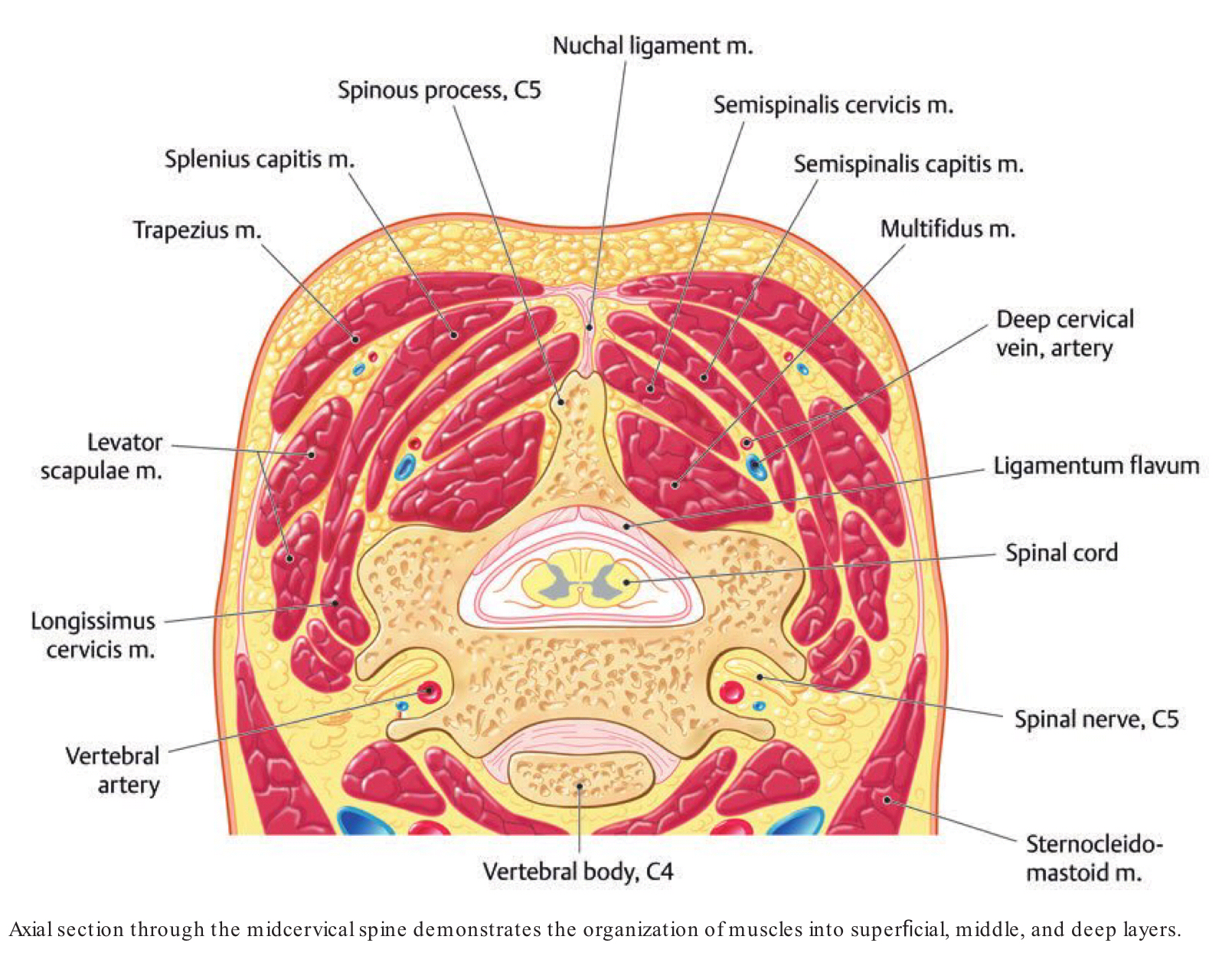 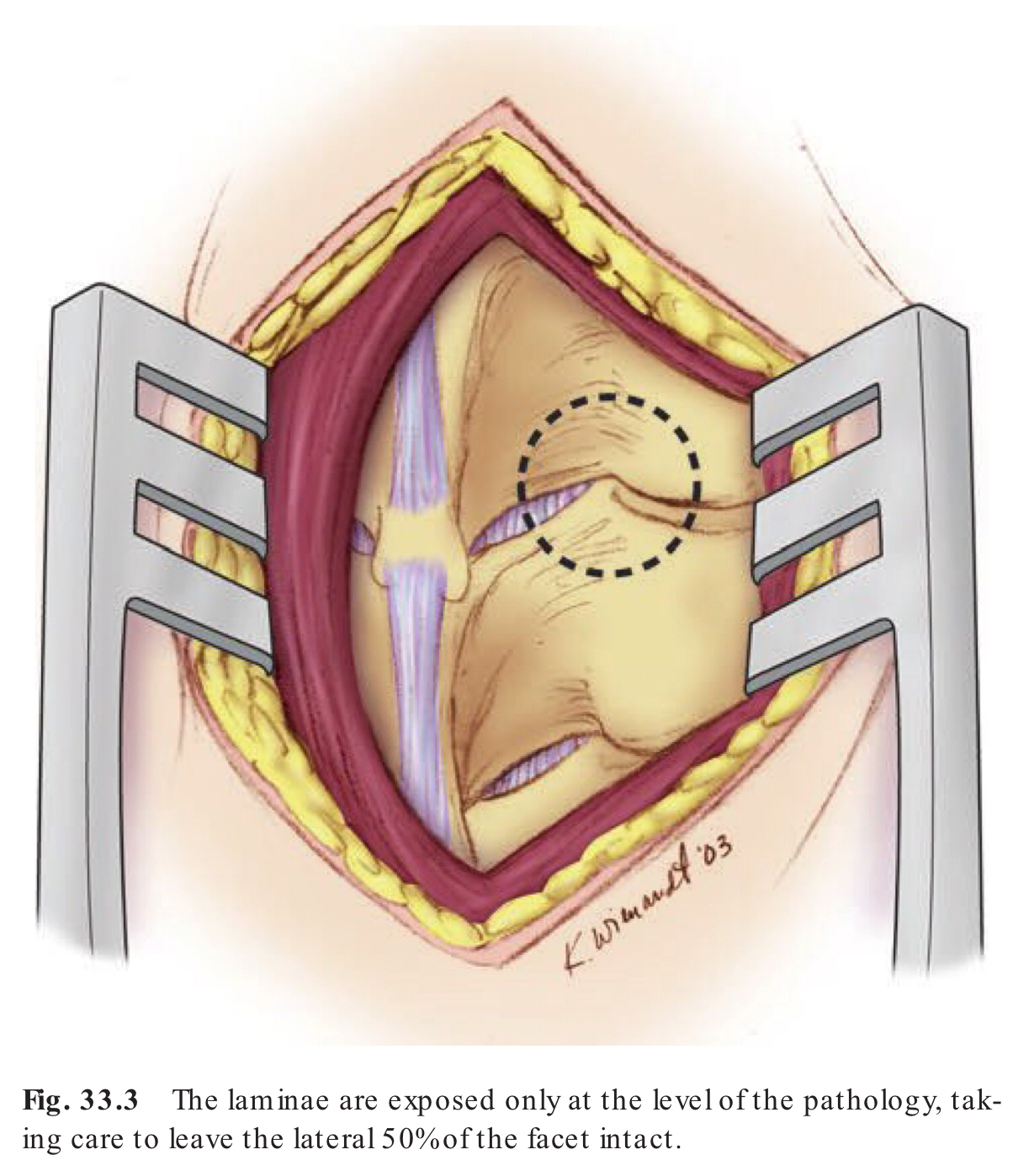 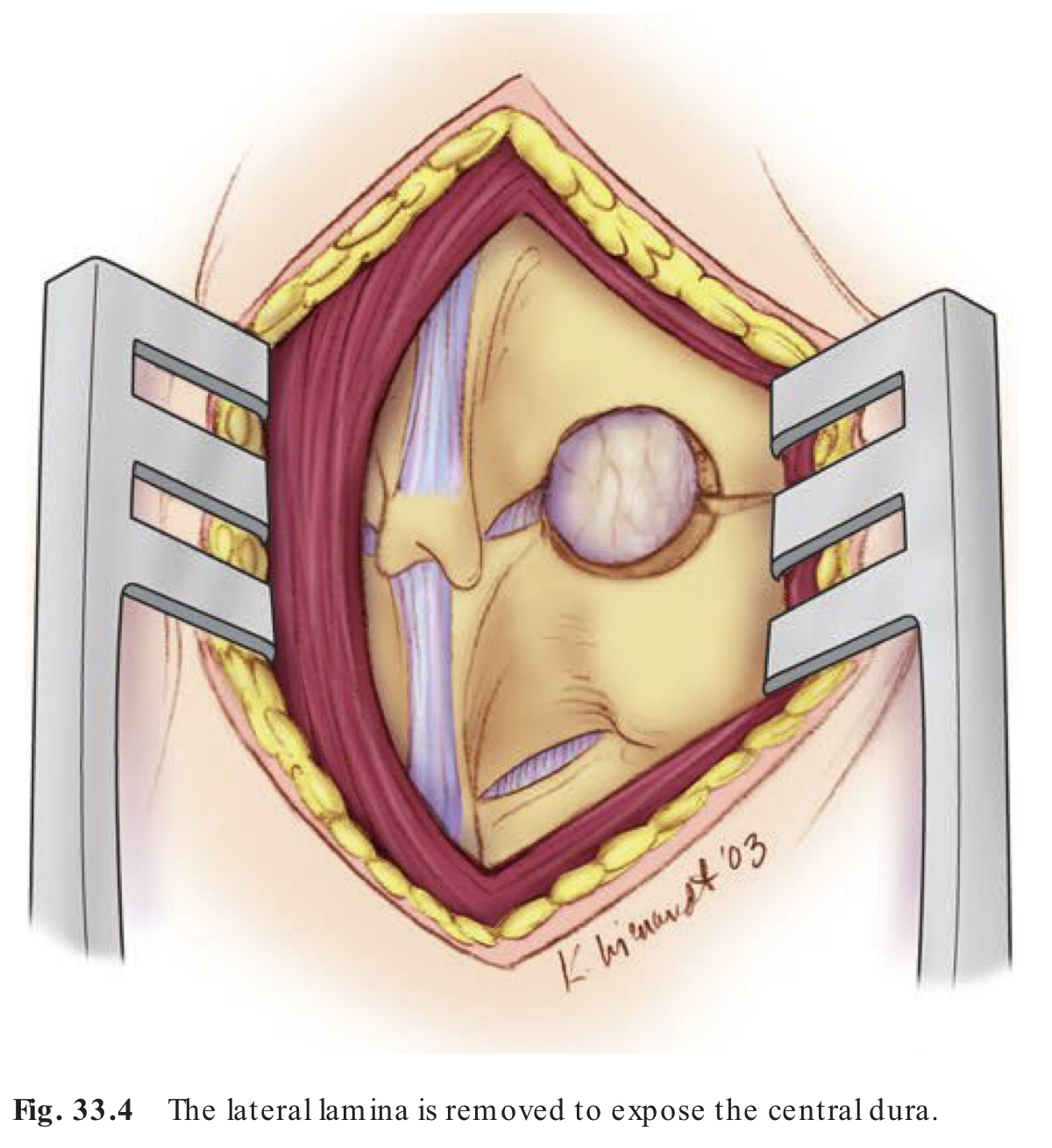 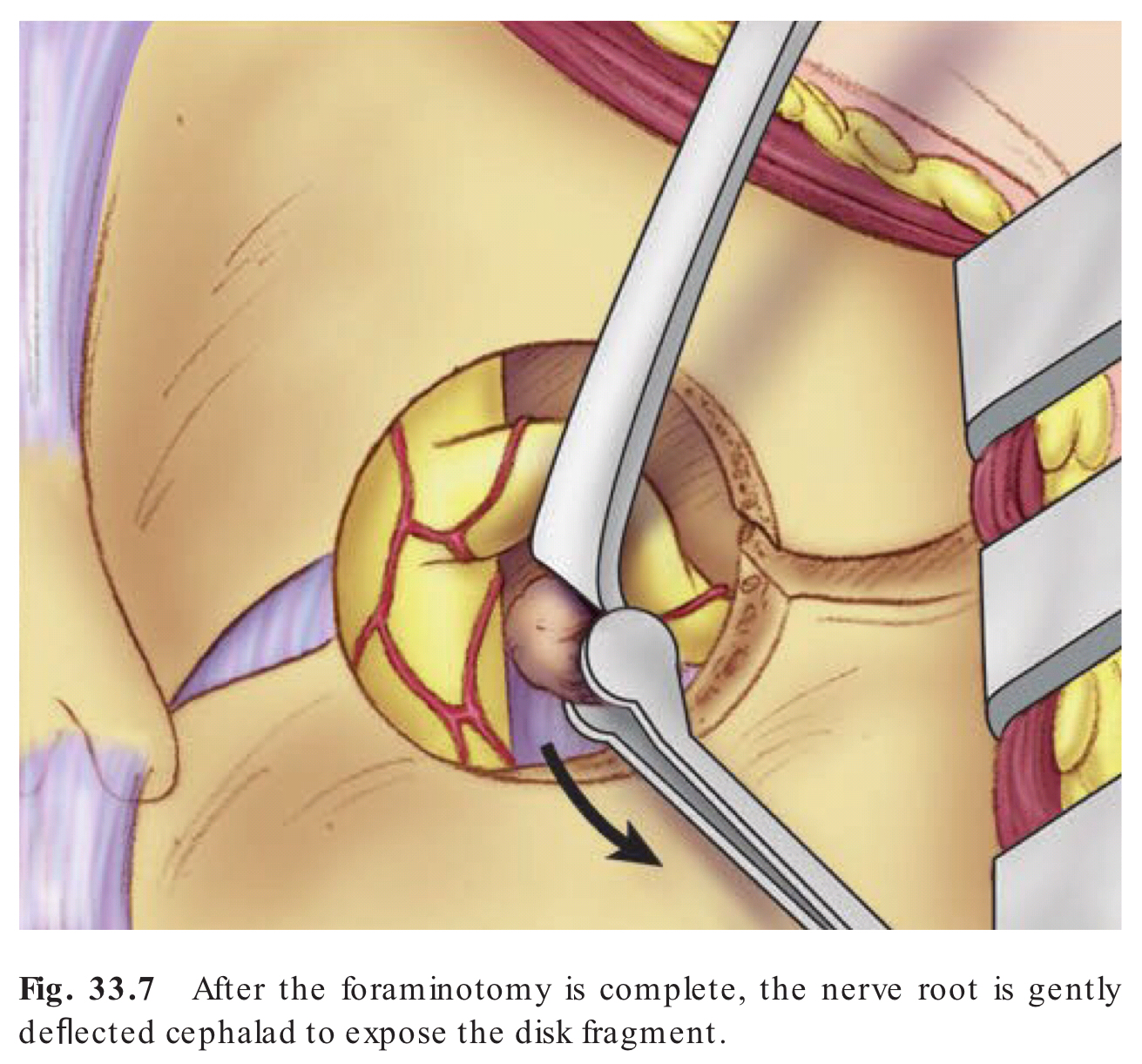 Laminoplasty
Indications
Compressive cervical myelopathy due to developmental canal stenosis.
Multilevel spondylosis.
Continuous or mixed-type ossification of the posterior longitudinal ligament (OPLL) requiring multilevel decompression is a reasonable treatment strategy.

Laminoplasty is an alternative to ACDF, especially in young patients with concomitant developmental canal stenosis, and can help avoid adjacent segment disease.
Advantages
Enables simultaneous decompression for multilevel spinal cord compression
Low incidence of serious complications as compared with ACDF
Low incidence of adjacent segment disease as compared with ACDF
Foraminotomy for radiculopathy can be performed if necessary.
Reduced incidence of postlaminectomy kyphosis.
Cervical range of motion can be preserved as compared with multilevel ACDF.
2 procedure 
Open-Door Laminoplasty
Double Open-Door Laminoplasty
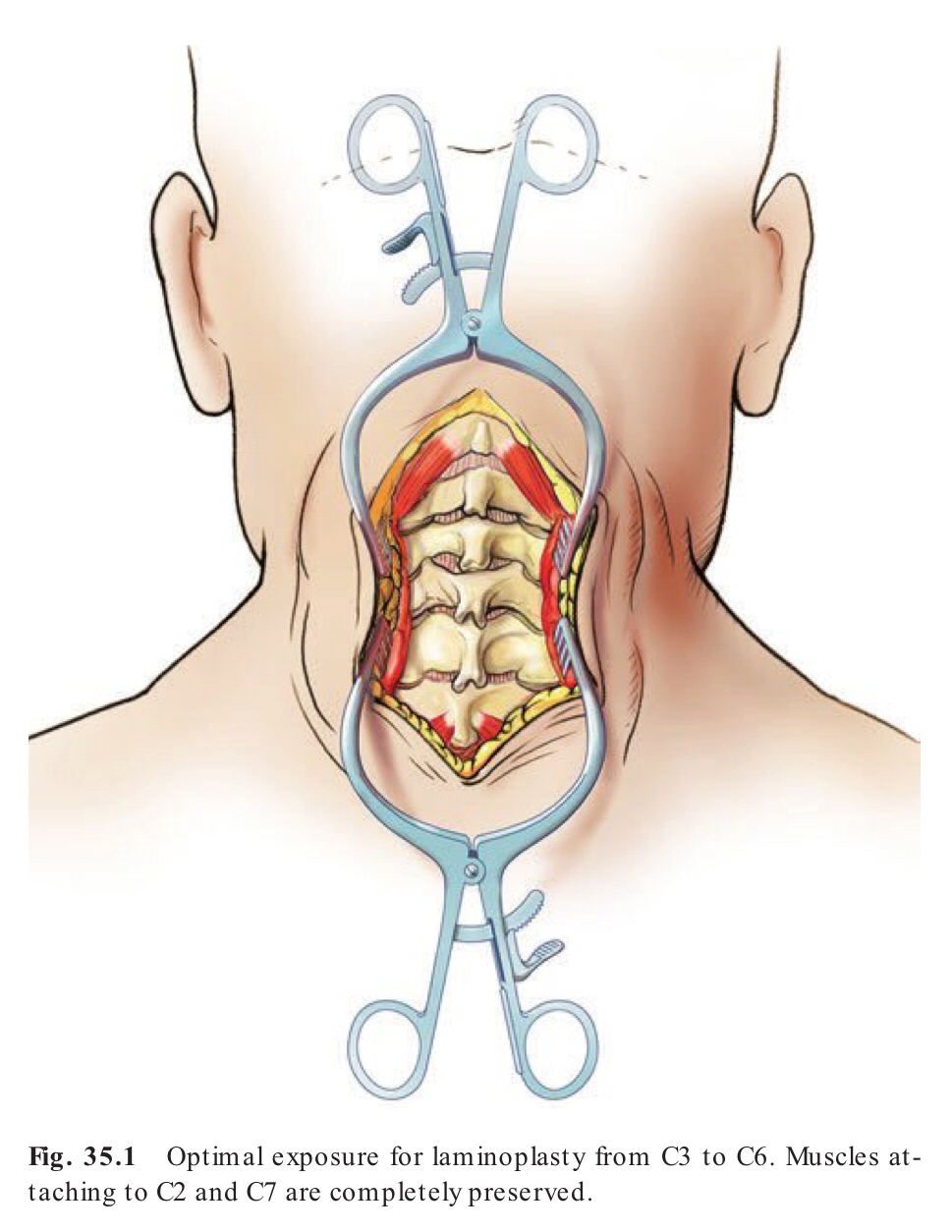 POSTOPERATIVE FOLLOW-UP
Postoperative immobilization is controversial
Some recommend no bracing after a single-level fixation
Some recommend a collar for 6 to 12 weeks.

Plain film radiography is repeated 4 to 6 weeks after surgery and include dynamic views (flexion and extension) if there is evidence of graft incorporation and stable hardware position. 
When evidence of a fusion response (bridging trabeculated bone across the graft vertebral body interface) 
Patients are instructed in neck-strengthening exercises.